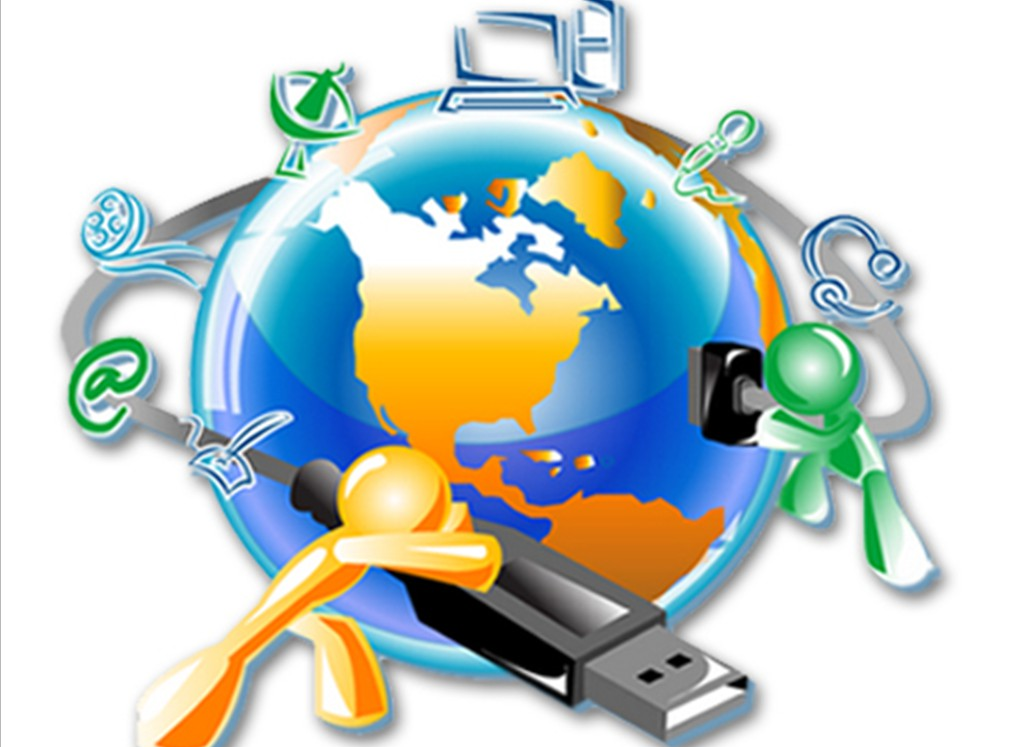 28.04.2023
Флеш-семінар для педагогічних працівників машинобудівних та електротехнічних, будівельних та будівельно-монтажних професій, викладачів предмета «Охорона праці»
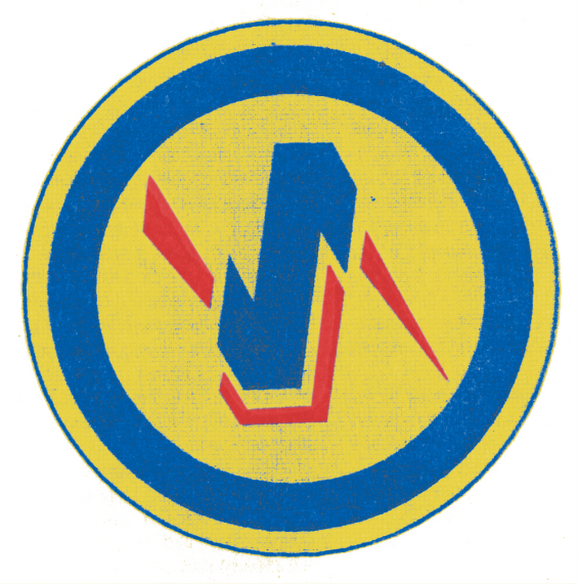 Олена ДІДЕНКО, Тетяна НАЗАРОВА, методисти НМЦ ПТО у Харківській області
[Speaker Notes: Щоб змінити зображення на цьому слайді, виділіть зображення та видаліть його. Потім у покажчику місця заповнення клацніть піктограму "Зображення", щоб вставити власне зображення.]
«Сучасні технології навчання як засіб реалізації мотивації та активізації навчальної діяльності здобувачів професійної освіти»
Задачі флеш-семінару:
генерація якомога більшої кількості професійних ідей; 
обмін засобами вирішення складних питань із практики особистого досвіду роботи; 
поширення авторських методів;
можливість розповсюдження свого, особистого досвіду.
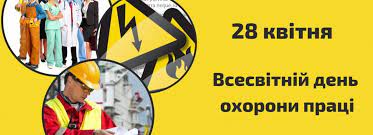 A Safe and healthy working environment as a fundamental principle and right at work
Конвенція про безпеку та здоров’я на роботі  (№ 155) та Конвенція про основи, що сприяють безпеці та здоров’ю на роботі  (№ 187)
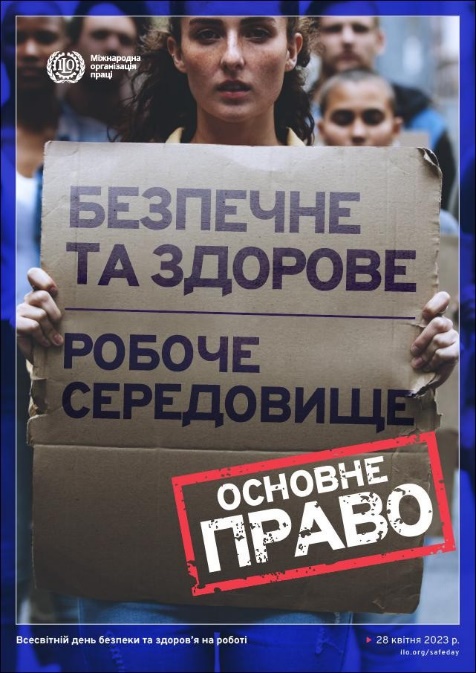 Про стан травматизму серед здобувачів освіти та працівників закладів освіти за 2022 рікЛист МОН № 1/3567-23 від 13.03.23 року
1379 нещасних випадків із здобувачами освіти під час освітнього процесу, у тому числі 5 випадків із смертельними наслідками;
575 нещасних випадків невиробничого травматизму із смертельними наслідками, що трапилися із здобувачами освіти у побуті, у тому числі 272 дитини загинуло внаслідок терористичних дій російської федерації;
99 нещасних випадків/гострих професійних захворювань на виробництві серед працівників закладів освіти, підприємств, установ та організацій, у тому числі 7 випадків із смертельними наслідками.
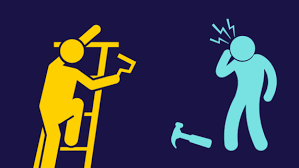 Основними причинами нещасних випадків, як і у попередніх роках, є організаційні, які складають майже 71%. Основною причиною виробничого травматизму залишається людський фактор.
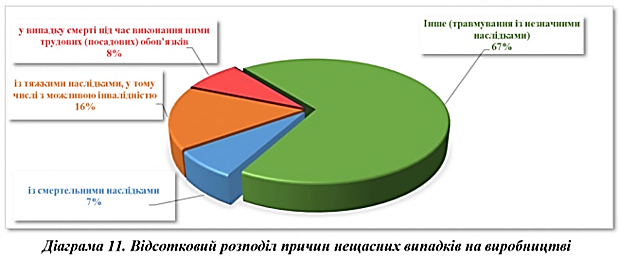 недоліки та упущення в організації охорони праці з боку керівництва закладів освіти, підприємств, установ та організацій,
 нехтування працюючими особистою безпекою.
Безпечне та здорове робоче середовище – основний принцип і основне право у світі праці, що має першорядне значення для гідної праці
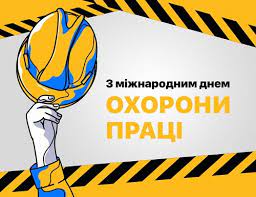 Заходи для профілактики травматизму серед учасників освітнього процесу та працівників закладів освіти
Проводити заходи з попередження травматизму серед здобувачів освіти під час освітнього процесу та у побуті;
Здійснювати постійний контроль за відповідністю умов навчання санітарно-епідеміологічним нормам;
Проводити інструктажі з питань охорони праці та безпеки життєдіяльності з учасниками освітнього процесу та працівниками та профілактичні бесіди;
Розробляти і проводити виховні заходи, присвячені охороні праці, безпеці праці в галузі, безпеці життєдіяльності.
Приділяти увагу:
Створенню безпечної інфраструктури закладів освіти;
Ефективному попередженню та протидії негативним безпековим явищам в освітньому середовищі;
Формуванню компетентностей безпеки в учасників освітнього процесу.
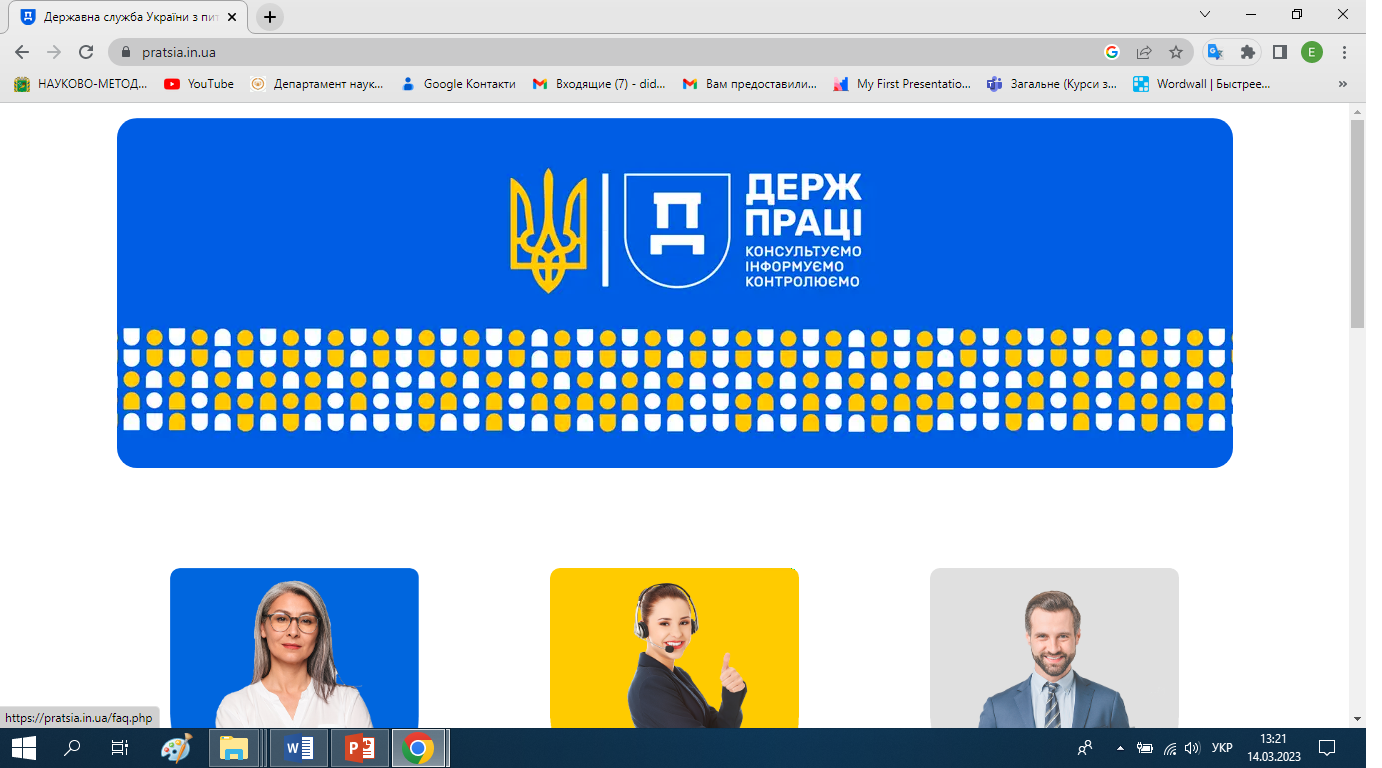 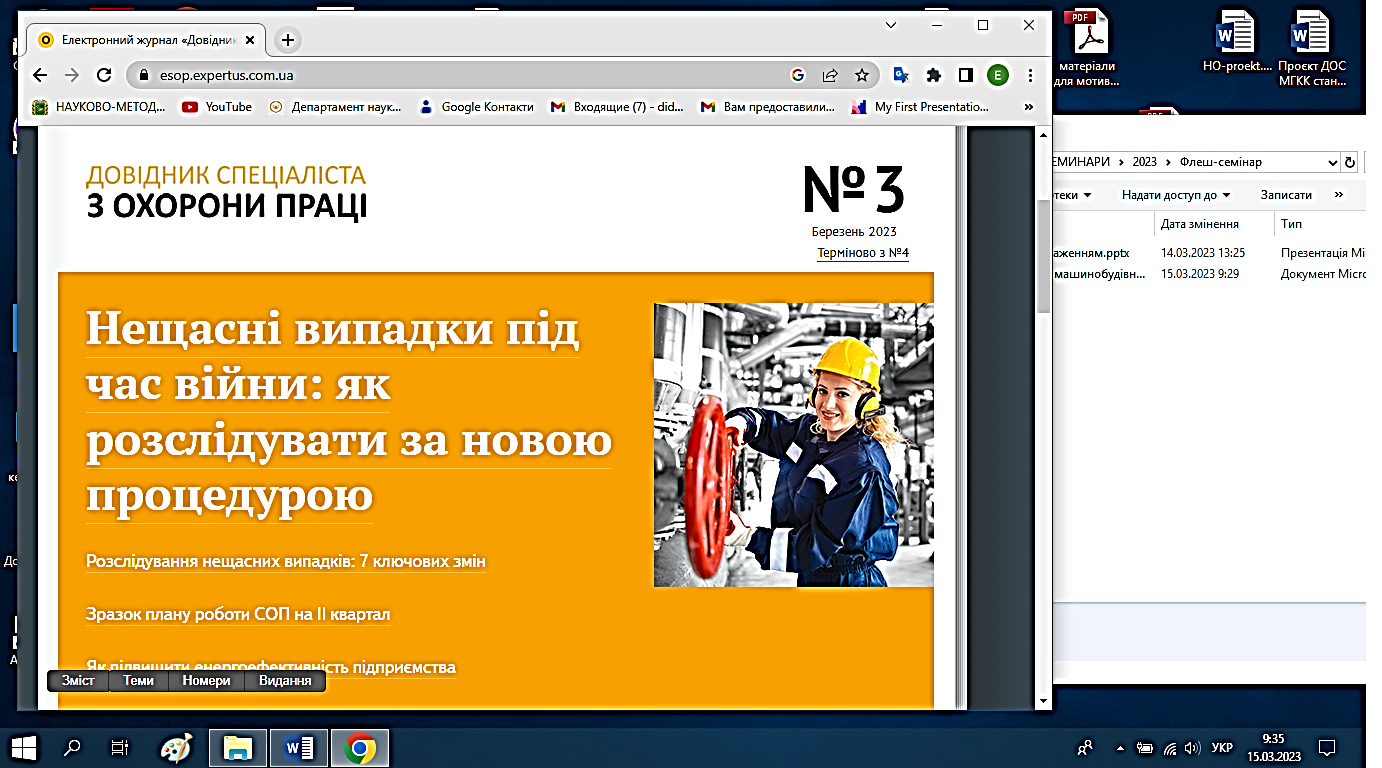 Макет для двох елементів вмісту з таблицею
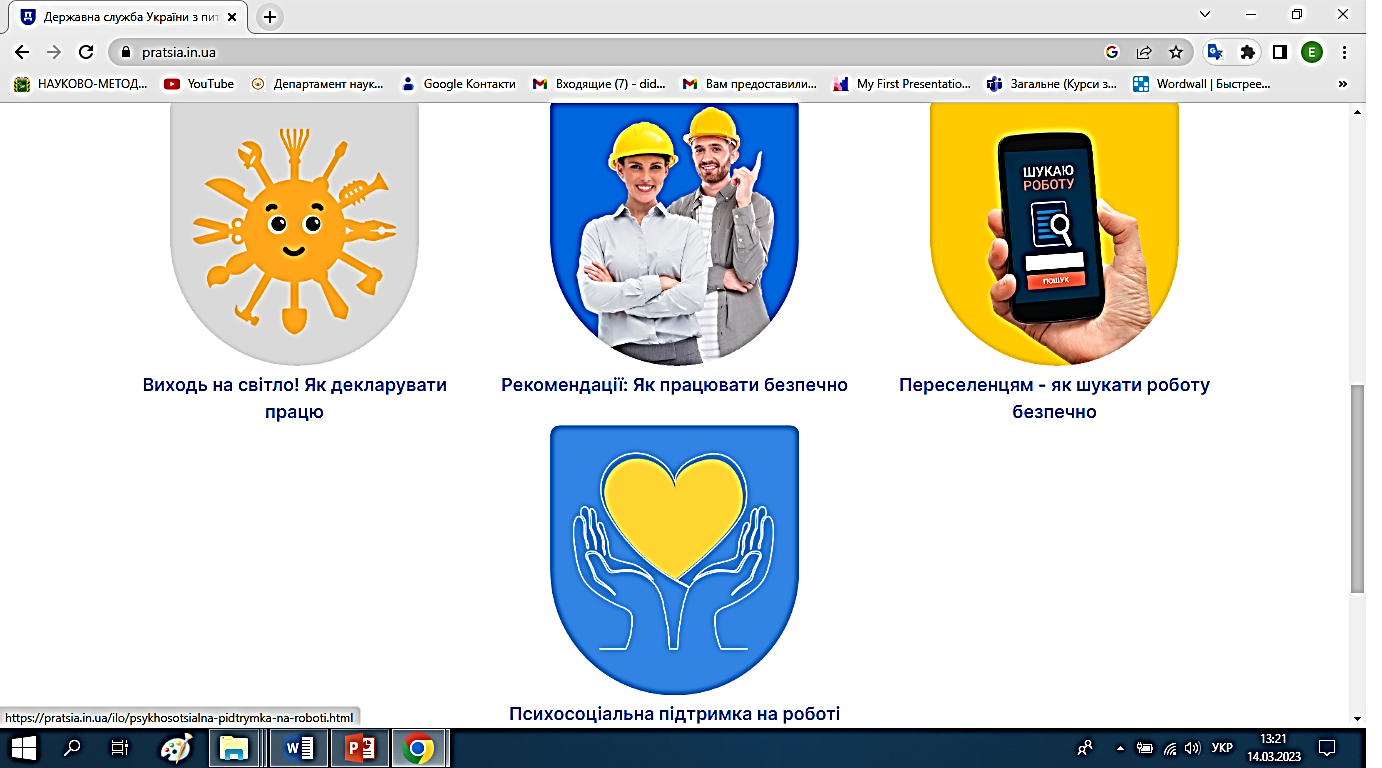 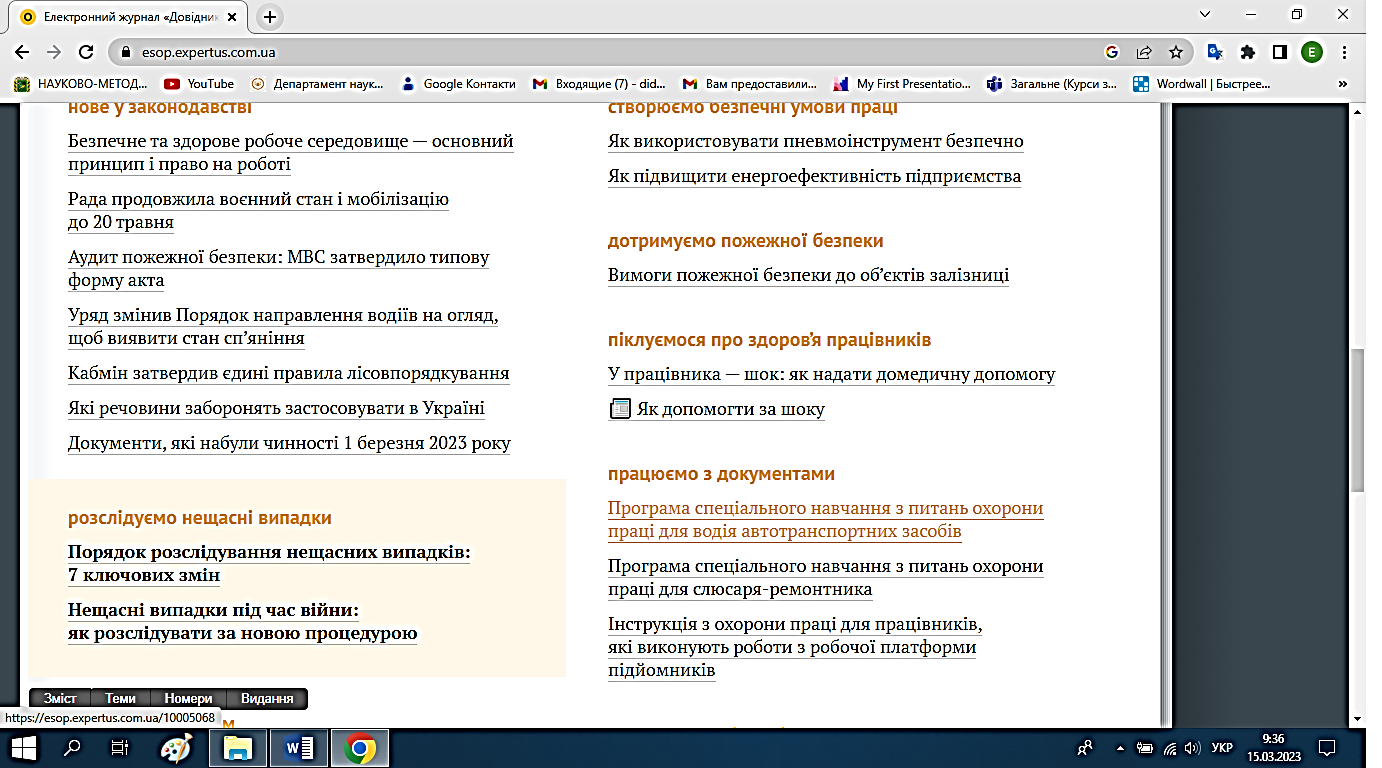 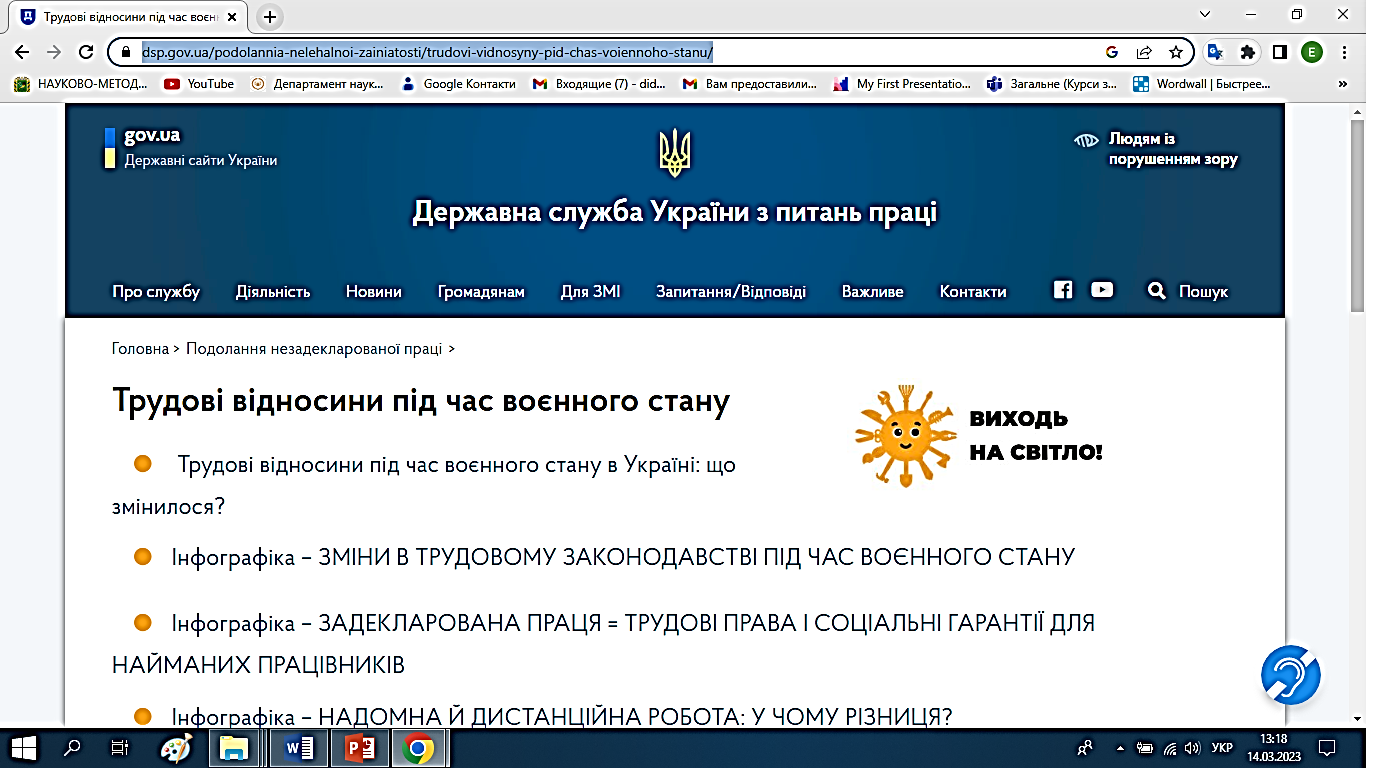 Служба О.П.
https://pro-op.com.ua/article/642-vsesvtny-den-ohoroni-prats-mop-viznachilasya-z-temoyu
САЙТ ДЕРЖПРАЦІ
https://pratsia.in.ua/
Сучасні технології навчання як засіб реалізації мотивації та активізації навчальної діяльності здобувачів професійної освіти
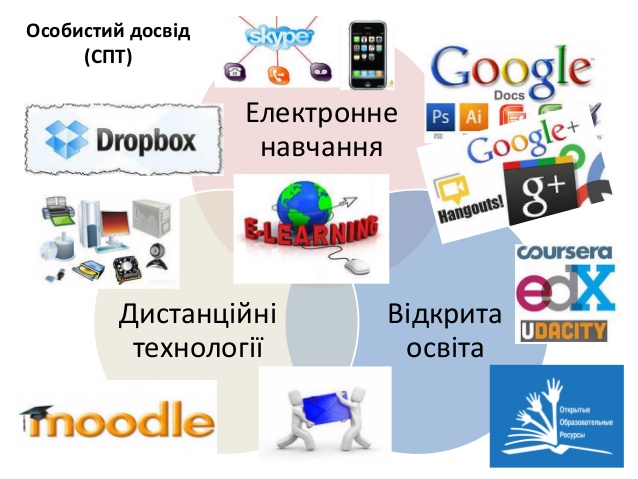 Технологія ситуаційного навчання 
Ігрові технології 
Технології навчання у співробітництві 
Інформаційні технології
Мотивація як важливий компонент уроку
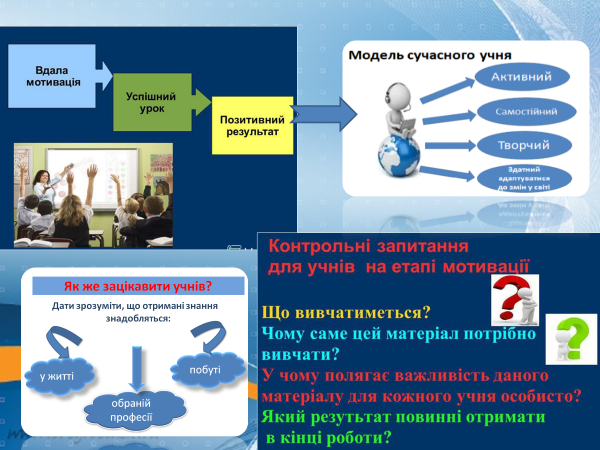 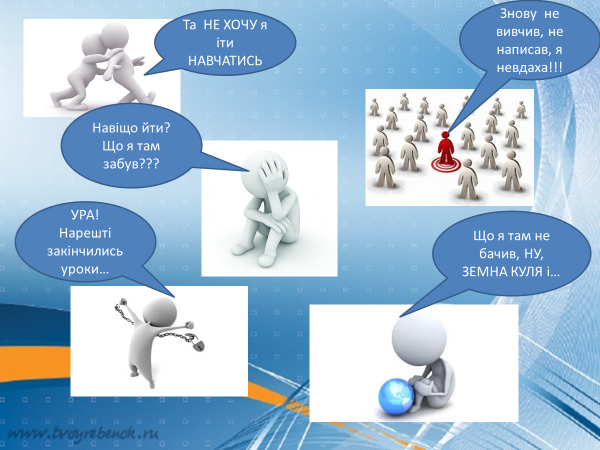 Зовнішня мотивація
Внутрішня мотивація
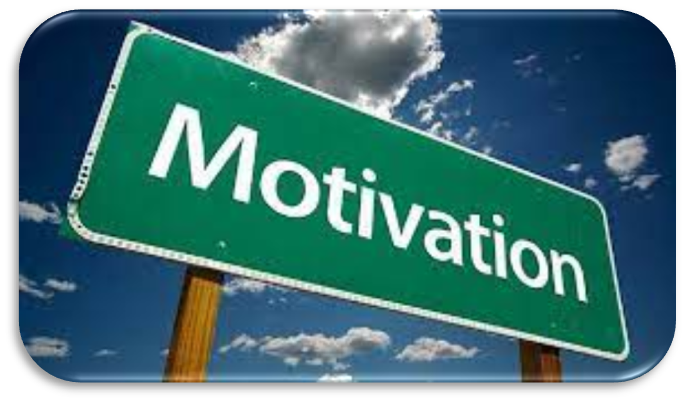 Фактори, що сприяють формуванню внутрішньої мотивації навчальної діяльності:
Позитивний емоційний настрій
Вивчення мотиваційної сфери учнів, її кореляція
Ситуація успіху
Наявність свободи вибору
Сформованість загальнонавчальних умінь і навичок 
Диференціація, індивідуалізація, опора на типологічні особливості учнів
Використання різноманітних прийомів і методів інноваційних технологій метод-проектів, дослідницько-пошукових та інші
Організація ігрової діяльності та колективної діяльності на уроках
Формування мотивації на кожному етапі уроку
У мене все вийшло, у мене все вийде і надалі…
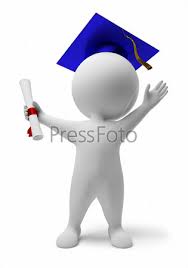 Мотивація навчання
Необхідні умови мотивації до навчання  учнів
Мотивація –
допитливість учня;
прагнення задовольнити свою допитливість;
бажання самовдосконалюватися;
досягнення поставленої мети
це інтереси, потреби, прагнення, емоції, переконання, ідеали, установки, які спонукають учня до діяльності. Мотивація сприяє появі в учня навчальної ініціативи й любові до навчання, спонукає його діяти з максимальною енергією в різних навчальних ситуаціях.
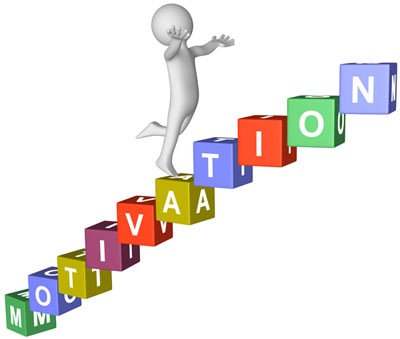 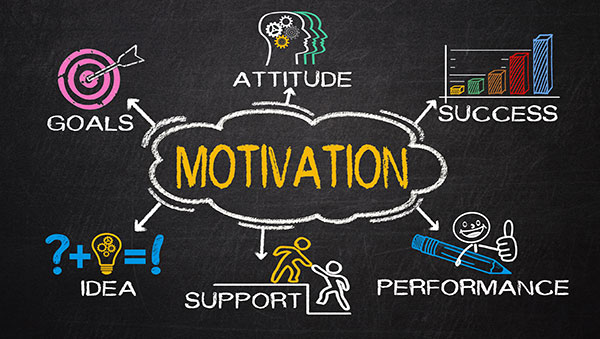 Мотивація навчання на окремих етапах уроку
I етап — мотивація початку роботи, первинна мотивація.
I етап — мотивація виконання роботи, закріплення і підсилення первинної мотивації.
III етап — мотивація завершення уроку (результативність, постановка цілей на майбутнє).
З досвіду роботи викладача ДПТНЗ«ХАРКІВСЬКЕ ВИЩЕ ПРОФЕСІЙНЕ УЧИЛИЩЕ БУДІВНИЦТВА»)БУКЛЕТ
І. ХАРАКТЕРИСТИКА ІНТЕРАКТИВНИХ ДИДАКТИЧНИХ МАТЕРІАЛІВ ТА МОЖЛИВОСТІ РОБОТИ З WEB-РЕСУРСАМИ ТА СЕРВІСАМИ
 
ІІ. МЕТОДИЧНІ РЕКОМЕНДАЦІЇ ЩОДО ЗАСТОСУВАННЯ ІНТЕРАКТИВНИХ ДИДАКТИЧНИХ МАТЕРІАЛІВ В ПРОФЕСІЯХ БУДІВЕЛЬНОГО НАПРЯМКУ 
 
ІІІ. ЗРАЗОК ПЛАНУ-КОНСПЕКТУ УРОКУ НА ОСНОВІ КОМПЕТЕНТНІСНОГО ПІДХОДУ
Освіта, яка не вчить жити успішно в сучасному світі, не має ніякої цінності… 
                                                                           Р.Т. Кіосакі
ДЯКУЄМО ЗА УВАГУ!
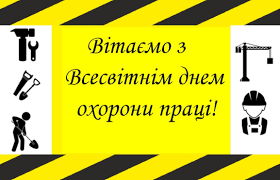